Готовимся к ОГЭ по русскому языкуВыразительные средства речи (Задание 3)
учитель русского языка  
МКОУ «Цунимахинская ООШ»
Дорогой друг!
         Данный образовательный ресурс предназначен  для подготовки к ОГЭ по русскому языку. Его первый уровень представляет собой теоретическую справку, с помощью которой ты можешь вспомнить выразительные средства речи и усовершенствовать свои умения и навыки.  Для перехода по страницам в данном разделе пользуйся кнопкой
	После завершения теоретической части ты можешь перейти ко второму уровню – проверочному тесту по данной теме при помощи кнопки 
	     Переход в данном разделе осуществляется при помощи кнопки           Надеюсь, что эти занятия помогут тебе успешно подготовиться к ОГЭ по русскому языку. 
Желаю удачи!
Перейти к тесту
Выразительные средства речи – это поэтические обороты речи, в которых слово или выражение употреблено в переносном значении. В основе всех тропов (за исключением метонимии) лежит сравнение, сопоставление двух явлений с целью пояснения одного при помощи другого.
Для успешного выполнения задания №3 необходимо знать такие тропы, как сравнение, метафору, олицетворение, фразеологизм, гиперболу, эпитет.
Эпитет
Сравнение
Олицетворение
Олицетворение
Выразительные средства речи
Гипербола
Фразеологизм
Метафора
Перейти к тесту
Эпитет – красочное, образное определение предмета или действия. Чаще всего выражаются прилагательными или наречиями. Например, весёлый дом.
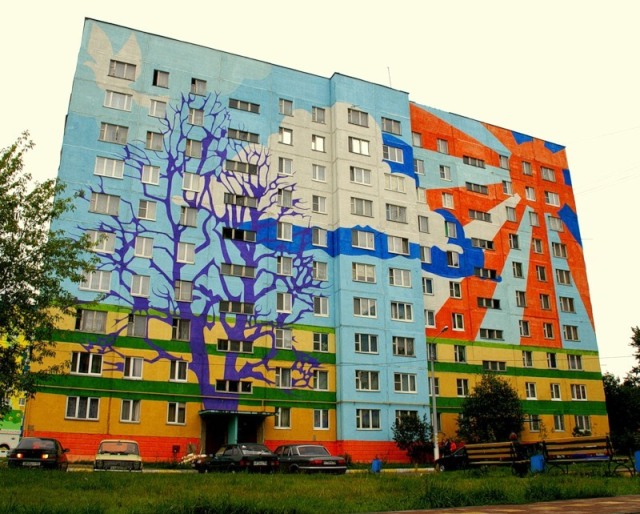 Сравнение – сопоставление двух предметов, явлений с целью пояснения одного из них при помощи другого. Например, Осенняя рябина яркая, как (будто, словно) костёр.
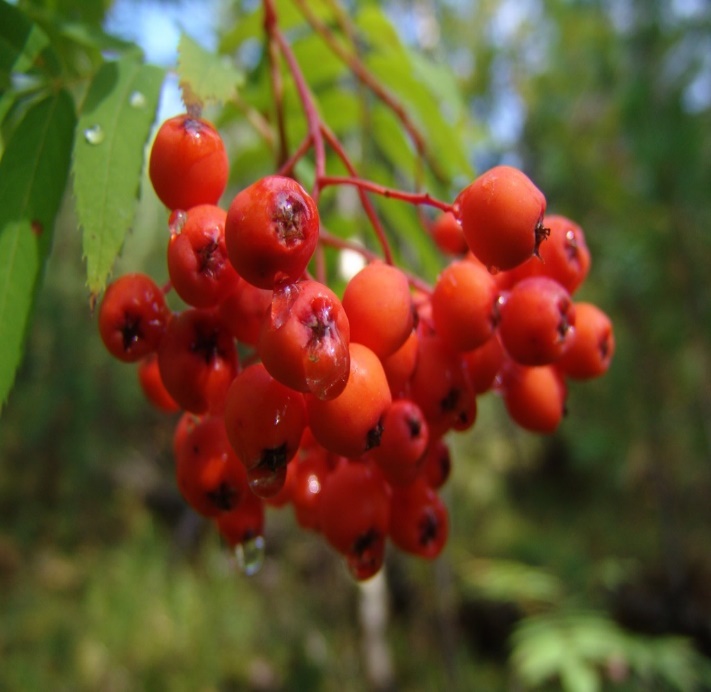 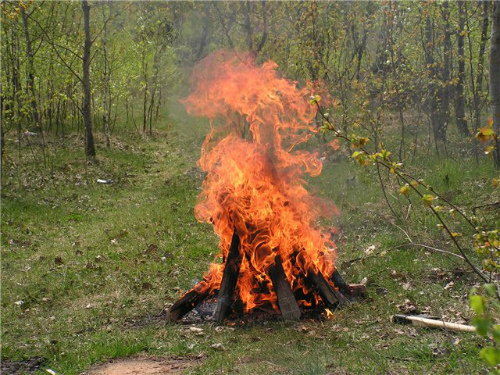 Метафора – переносное значение слова, основанное на уподоблении одного предмета или явления другому по сходству или контрасту. Например, В саду горит костёр рябины красной. (Спелая рябина похожа на горящий костёр.)
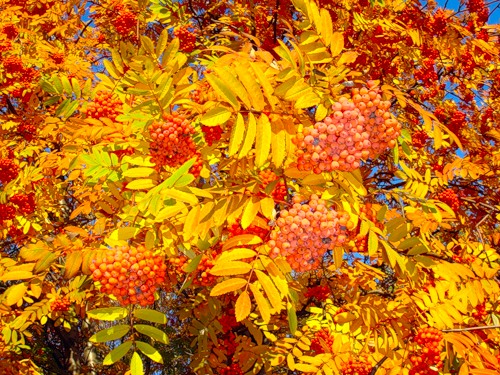 Олицетворение – наделение неодушевлённых предметов признаками и свойствами человека. Например, Парк заснул.
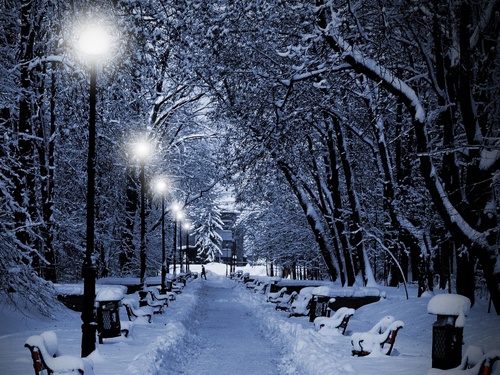 Гипербола – чрезмерное преувеличение свойств предмета. Например, Сына Бог послал в аршин.
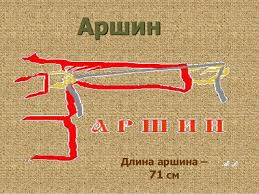 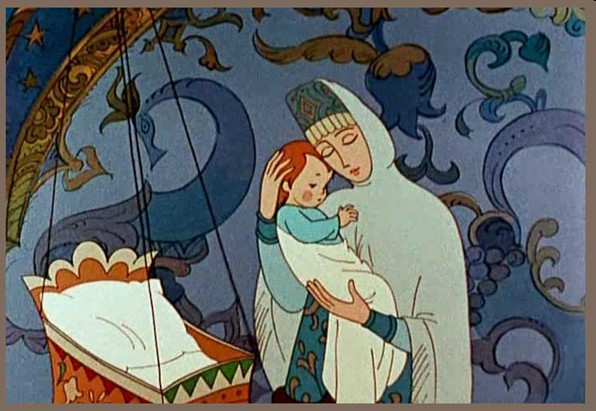 Фразеологизм – устойчивое сочетание слов. Например,  Яблоко раздора.
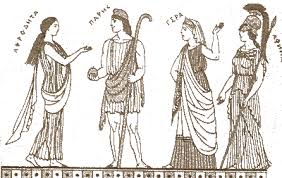 Учебный тест«Выразительные средства речи»
Инструкция по работе с учебным тренажёром

1. Каждое задание имеет 4 варианта ответа. Только один из них правильный.

2. Если ты выбрал неправильный ответ, загорится красный цвет.

3. Если ты выбрал безошибочный ответ, появится зелёный цвет.

4. Переход к следующему заданию осуществляется по кнопке 


Желаю удачи!
Укажите, какое из перечисленных средств художественной выразительности используется в предложении.
Перерыв там всё вверх дном, я в самом дальнем углу в пыльном мешке из-под картошки нашёл игрушку. (По Остромиру)
сравнение
фразеологизм
метафора
эпитет
Укажите, какое из перечисленных средств художественной выразительности используется в предложении.
Тот сидел сгорбясь – локти в парту, кулаки под закаменевшим подбородком... (По Э. Шиму)
сравнение
метафора
эпитет
олицетворение
Укажите, какое из перечисленных средств художественной выразительности используется в предложении.
Но этот так хорошо обдуманный план неожиданно лопнул... (По Н. Гарину-Михайловскому)
метафора
фразеологизм
олицетворение
сравнение
Укажите, какое из перечисленных средств художественной выразительности используется в предложении.
Но вот наступило такое утро, когда все окна были в извилистых водяных дорожках, а дождь заколачивал и заколачивал что-то в крышу... (По А. Алексину)
метафора
фразеологизм
сравнение
олицетворение
Укажите, какое из перечисленных средств художественной выразительности используется в предложении.
Ведь сердце матери способно простить тебе всё на свете. (По И. Селивёрствовой)
метафора
сравнение
гипербола
олицетворение
Укажите, какое из перечисленных средств художественной выразительности используется в предложении.
Вся встреча с Алкой Ивановой пронеслась в смятенной душе Андрейки, словно вихрь.
    (По В. И. Одноралову)
фразеологизм
сравнение
эпитет
олицетворение
Использованные ресурсы:
Шаблон презентации http://free-office.net/shablony-powerpoint/ 
Словарь литературоведческих терминов http://www.endic.ru/linguistics/Trop-755.html 
Материал для тестов https://rus-oge.sdamgia.ru/test?a=catlistwstat 




Ссылки на изображения 
Дом
Рябина
Костёр 
Рябина2
Парк
Аршин 
Иллюстрация к сказке Пушкина 
Иллюстрация к фразеологизму